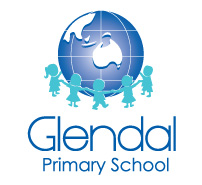 2021 Foundation TransitionHealth Advice
Healthy Students; Healthy Learning
Children learn best when they:
 have slept well
 have eaten breakfast 
 are healthy (physical, social and emotional) 
 look forward to being at school
 feel supported in their daily routines
 See booklet “A Healthy Start to School”
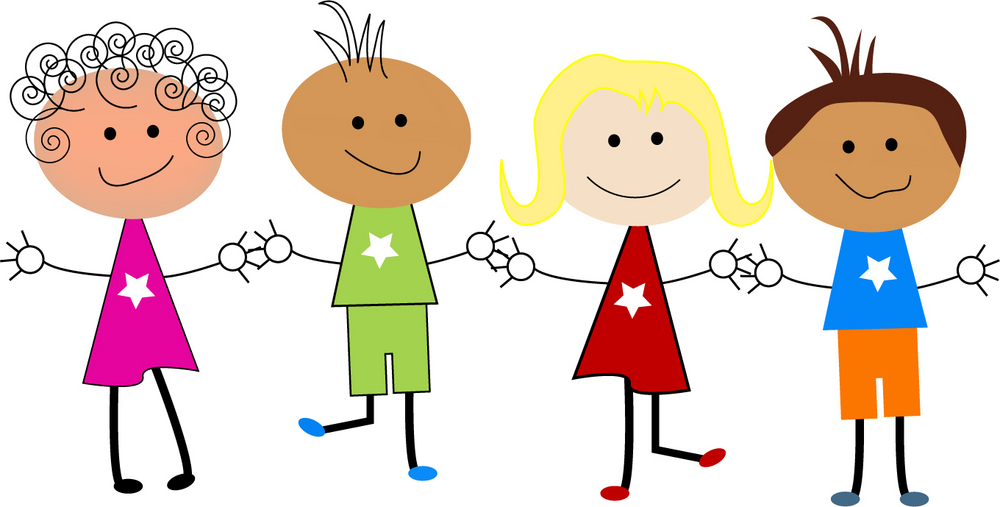 Our school nurse helps by:
Supporting your children’s health 
Addressing health concerns 
Providing first aid
Managing health conditions 
Providing information 
Being at school from 8:30am until 2:30pm
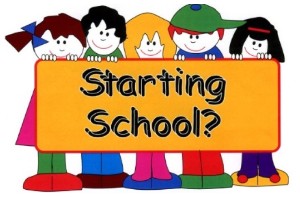 Health information sharing
A Health envelope will be provided containing
Medical information booklet (pink)
Welcome letter
Medication at school information
Head lice information
A Healthy Start to School Booklet and 
Lunch box ideas
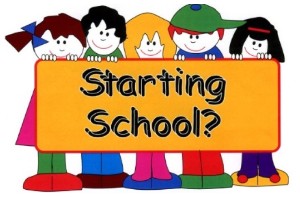 Communication
Keep Nurse Kerri informed of health changes
Complete health information forms, health and treatment plans as required by the Education Department and Victorian Law each year
Asthma/Hay fever
Allergy/Anaphylaxis 
Epilepsy
Diabetes
Immunisation certificate (on enrolment)
Health Centre notes go home when children visit the school nurse - Nurse Kerri
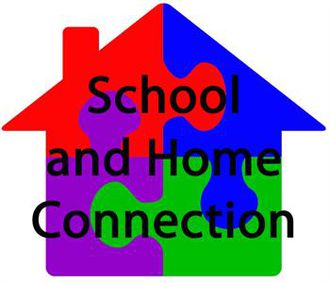 Outside School Hours Care (OSHC) Program
Camp Australia is ruled by National Laws, Schools are governed by Victorian Laws
Health forms can be different for school and OSHC
Medicines with the exception of Adrenaline auto-injectors are required for the Health Centre and OSHC
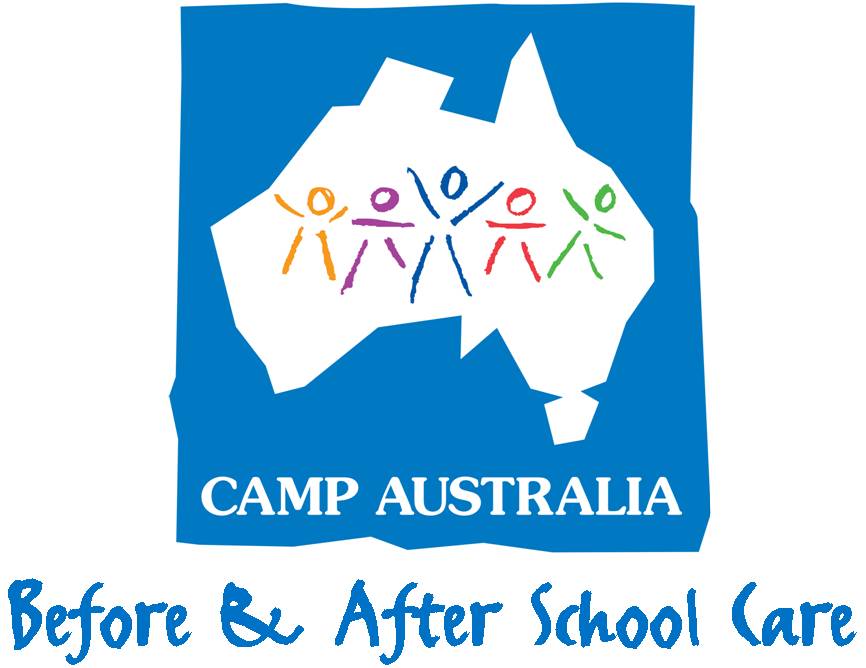